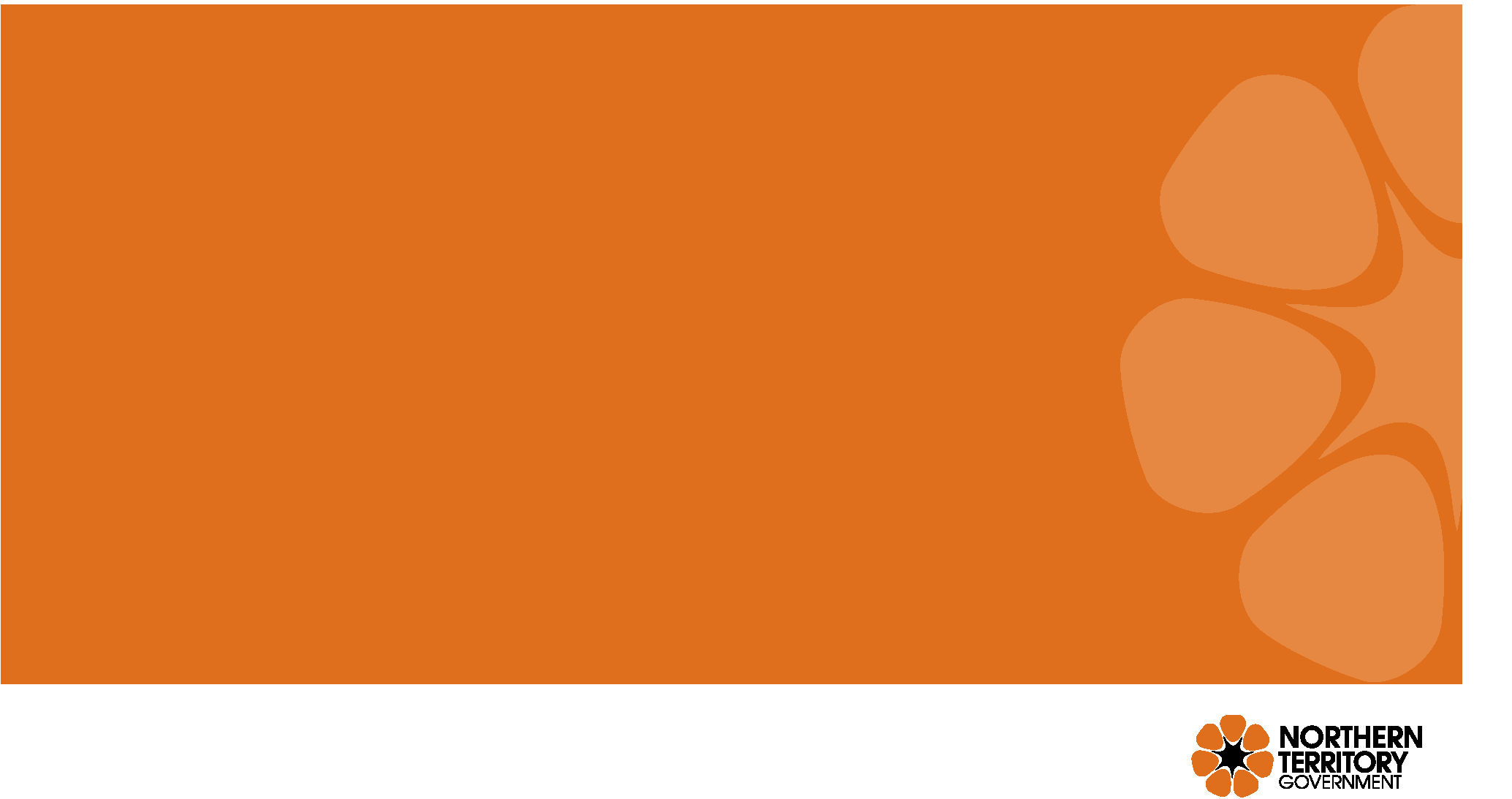 DEPARTMENT OF
HOUSING AND COMMUNITY DEVELOPMENT
Cross Sector Induction and orientation Workshop 2017Alice Springs Housing Services
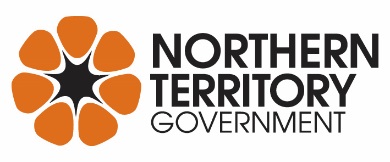 nt.gov.au
About us
The Department of Housing and Community Development was established on 12 September 2016 when the Department of Housing and the Department of Local Government and Community Services merged.
The department was formed bringing together many of the key functions that provide services in affordable and accessible housing, local government and community development across the Northern Territory (NT).
The key areas of the department are:
public housing
supported accommodation
remote Indigenous housing
seniors housing
affordable housing
home ownership
local government
interpreting and translating services
homelands
remote infrastructure and services.
The department has one minister, one CEO and operates across the NT.
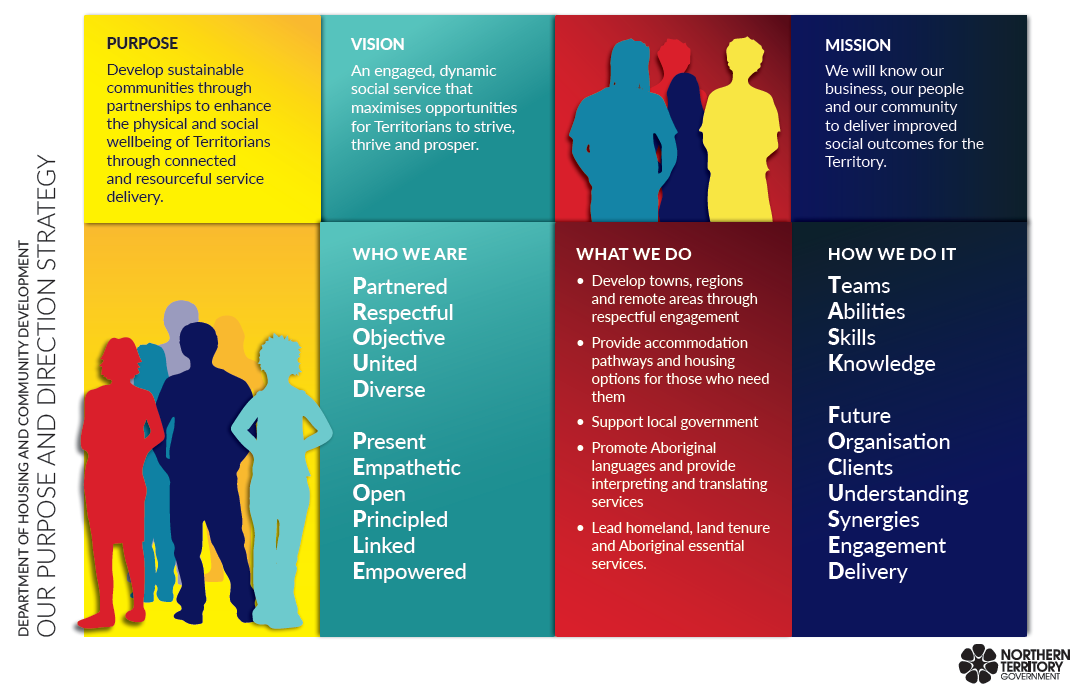 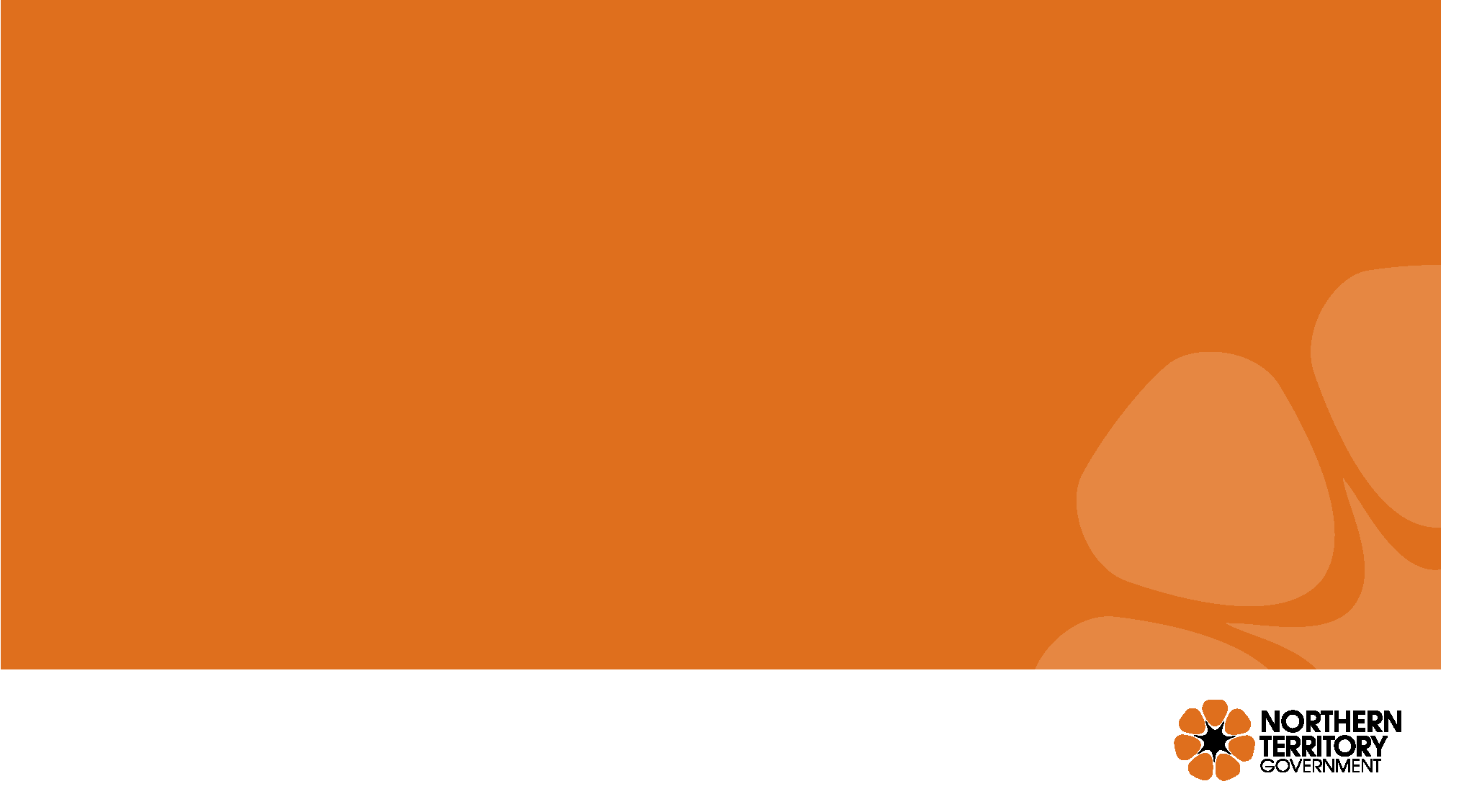 Public Housing
Urban, Town Camp and Remote Public Housing
Accessing public housing
The department's primary function is to provide safe, affordable and secure housing services to eligible residents. Application forms and eligibility fact sheets for public housing are available online or from your local housing office or service provider. We will have a range of information available after this session.
Wait times for public housing
On average the wait time in Alice Springs for all size of dwellings is approximately 2-4 years with exception of approved Priority Housing Applicants.
Priority public housing
Priority housing is considered a need for people who are experiencing urgent and extreme hardship. A hardship could be homelessness, serious medical conditions or disability, or social problems that affect their ability to find housing.
Priority housing is not considered crisis or emergency accommodation. However the department will offer referrals to other organizations that will not prevent an application for priority housing.
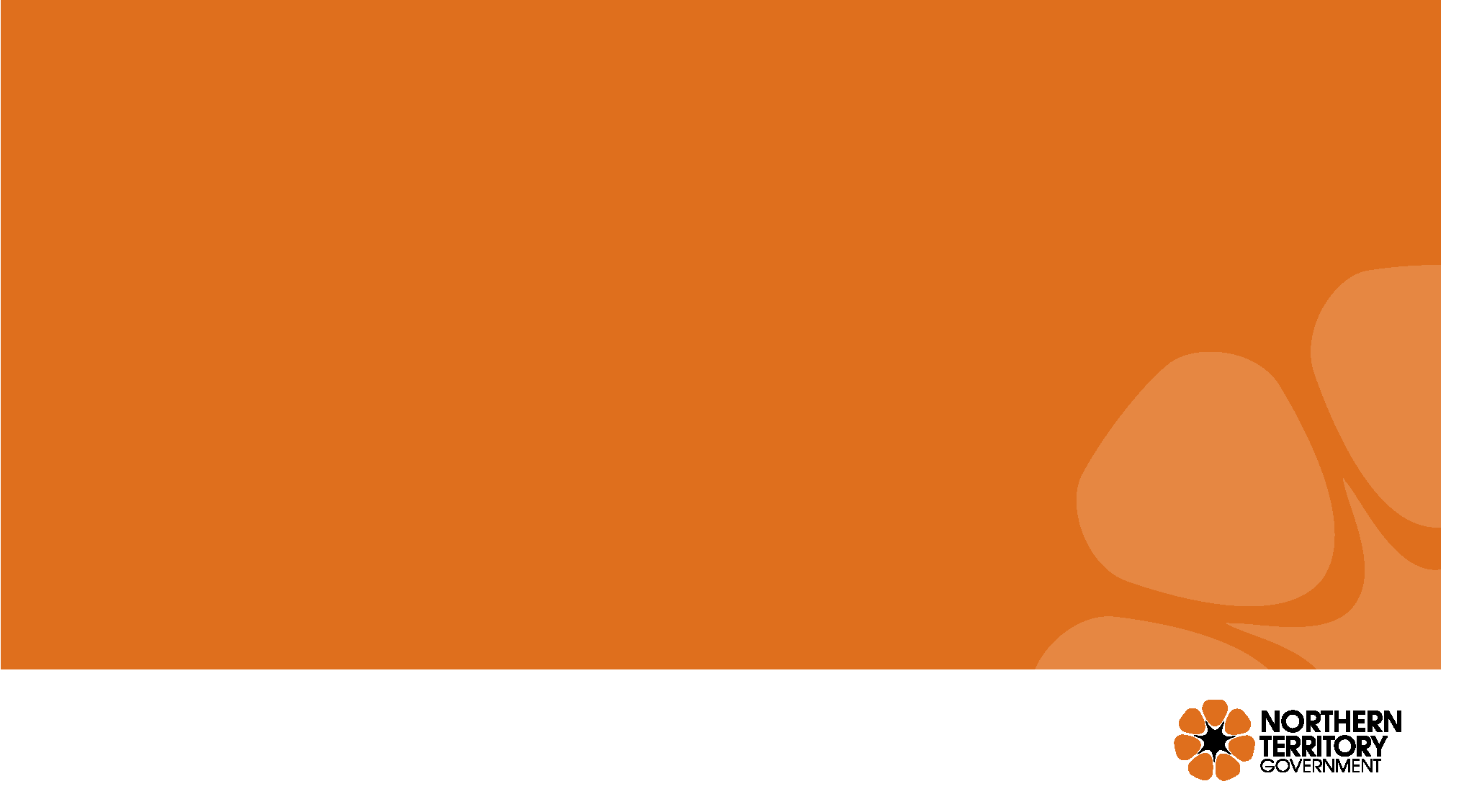 Supported accommodation
Affordable housing
Support services
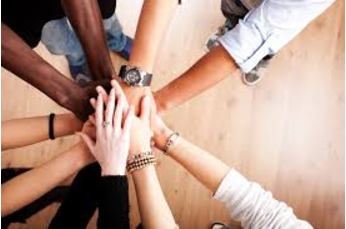 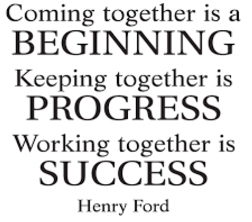 Aboriginal Hostels Limited
South Terrace Managed Accommodation -Akangkentye Hostel
Short-term, transitional accommodation and support to Aboriginal clients and families (including children) who are waiting for long-term accommodation or public housing or who are homeless or at risk of homelessness.
Apmere Mwerre Visitor Park 
The Apmere Mwerre Visitor Park provides short term accommodation for Aboriginal people who are in Alice Springs seeking permanent employment and housing, taking up employment, or meeting general business and other essential commitments away from their homes and communities. The facility offers a mix of tents, cabins, self-contained units and campsites (for overflow only).
Alice Springs Youth Accommodation and Support Services
Alice Springs Youth Accommodation and Support Services provide accommodation and case management services to young people who are homeless or are at risk of homelessness.
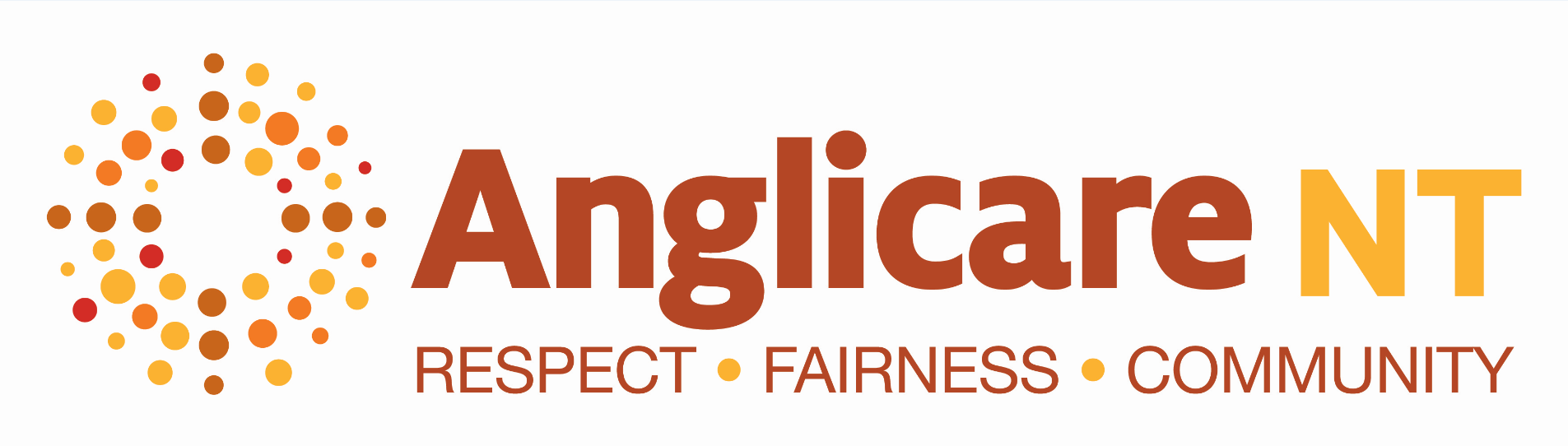 Anglicare N.T. LTD. 
Transitional Housing Program - Alice Springs
The Transitional Housing Program in Alice Springs provides short to medium term transitional accommodation to individuals and families who are experiencing crisis and homelessness. Holistic case management and tenancy skills development training is provided to tenants as a pathway into public housing or private rental.
Tenancy Support Program - Alice Springs
Holistic, client centred case management is provided to individuals and families who are public housing tenants, or who are on the public housing waitlist to achieve sustainable tenancies.
No Interest Loans Scheme (NILS)
The "No Interest Loans Scheme" (NILS) in Alice Springs assists people on low incomes to establish positive savings habits and build their financial knowledge and skills. The scheme allows clients to obtain no interest loans up to $1,200 for essential household items, such as washing machines, refrigerators and beds.
Tenancy Support Program - Town Camps Alice Springs
Client centred case management is provided to individuals and families who are public housing tenants, or who are on the public housing waitlist to achieve sustainable tenancies.
Anglicare Neighbourhood Enhancement Alice Springs
The Neighbourhood Enhancement Worker works with clients across Anglicare's Housing Support Services (Transitional Housing Program and TSP) to create a safe and healthy neighbourhood. This may involve facilitating a residents group and meetings, running activities and events such as games nights as well as promoting strategies for reducing antisocial behaviour. 
Mission Australia
Stuart Lodge
Stuart Lodge is a facility that offers managed accommodation (including meals) for the homeless, transitional patients referred by the Department of Health, clients receiving assistance through other support agencies, and other short to medium term managed residential accommodation. The facility also offers case management and support services to clients staying at Stuart Lodge.
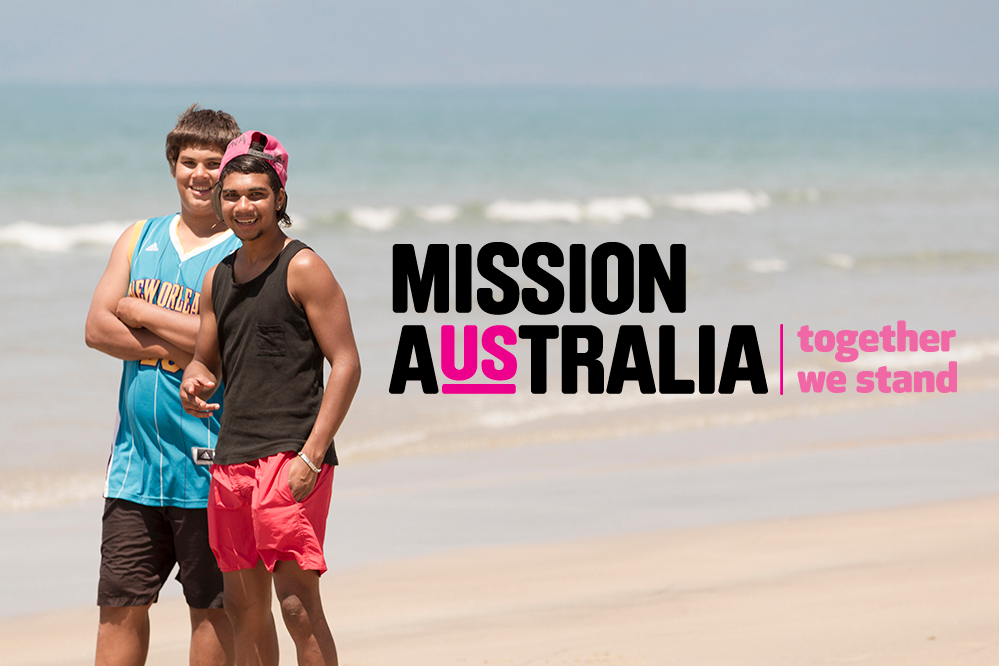 Percy Court (Aherlkeme Development Village)
Transitional accommodation and tenancy support services and case management for individuals who are homeless or at risk of homelessness and who are on the public housing waitlist. 
Tenancy Support Program - Alice Springs Town Camps
Client centred case management is provided to individuals and families who are public housing tenants, or who are on the public housing waitlist to achieve sustainable tenancies.
The Salvation Army (NT) Property Trust
Towards Independence Program - Alice Springs (TIPAS)
Confidential, transitional housing and outreach support program that can assist families move from a crisis situation to live independently in their community. It also provides opportunities for those who do not have experience in managing a tenancy to gain the required skills to help them maintain a long term tenancy. 
Red Shield Men's Hostel Alice Springs
Alice Springs Red Shield Men’s Hostel provides emergency accommodation and case management for those who are homeless or at risk of being homeless.
Mental Health Association of Central Australia
Mental Health Tenancy Support Program
Client centred case management is provided to individuals and families who are public housing tenants, or who are on the public housing waitlist to achieve sustainable tenancies.The aim of this service is to establish a TSP in Alice Springs, specifically tailored to those living with significant mental health issues who are eligible for public housing in terms of income but are not eligible for other available tenancy support services.
Tangentyere Council Aboriginal Corporation
Tenancy Support Program – Urban/Town Camps
Holistic, client centred case management is provided to individuals and families who are public housing tenants, or who are on the public housing waitlist to achieve sustainable tenancies.
Central Australia Affordable Housing Commission
My Place - Alice Springs
My Place provides access to support services through subsidised and private rental liaison programs providing tenancy education and coordinated support for homeless people in Alice Springs with complex needs. It also includes women and children escaping domestic and family violence and people with mental illness.
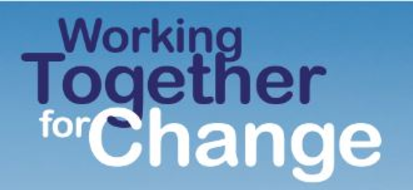